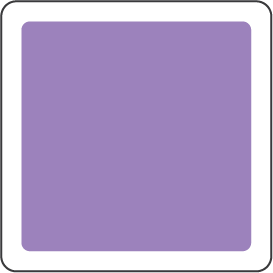 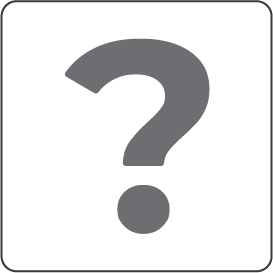 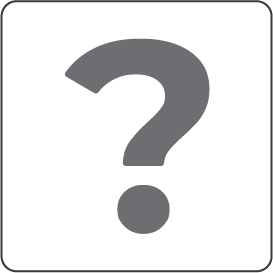 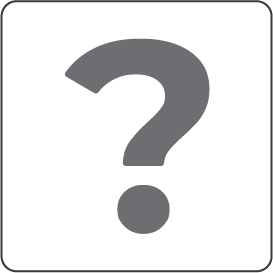 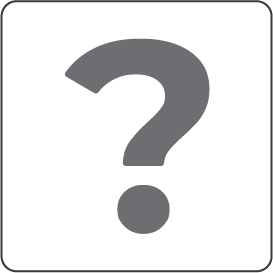 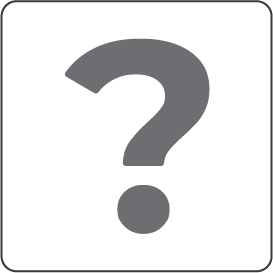 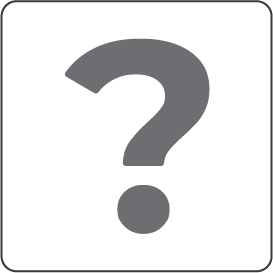 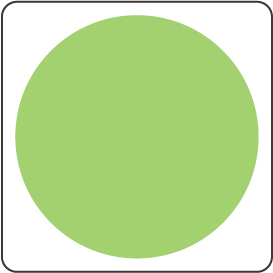 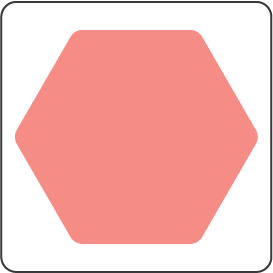 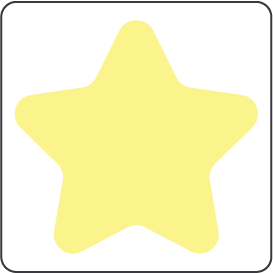 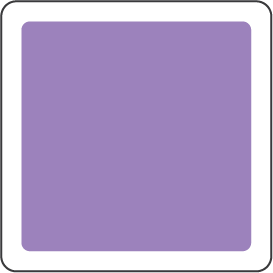 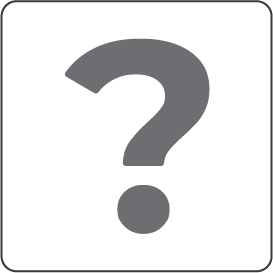 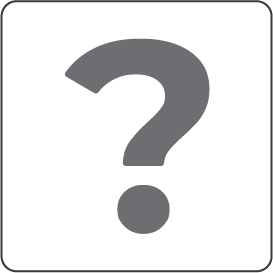 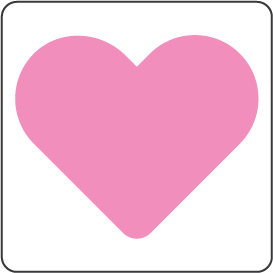 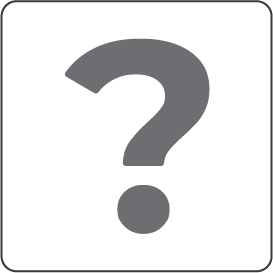 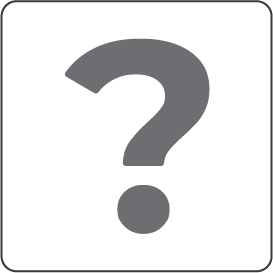 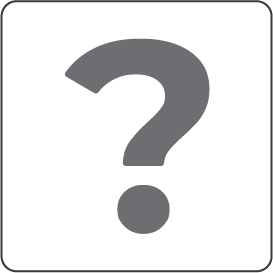 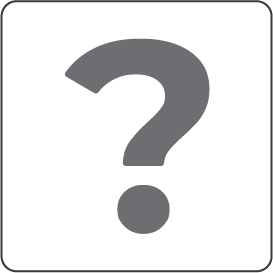 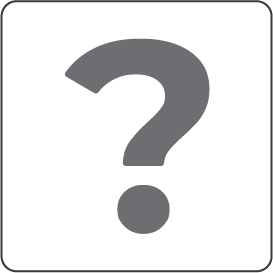 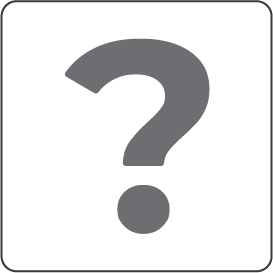 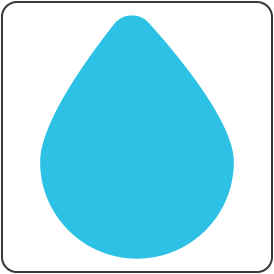 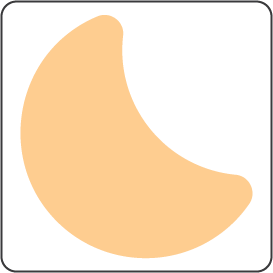 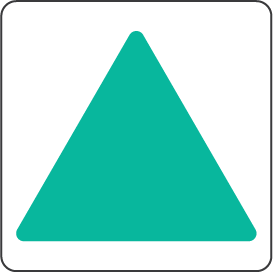 Challenge:
The car's job is to play us the song of „Un Elefante Se Balanceaba”.
To complete the challenge, reprogram the sound of the car and the meaning of the cards!
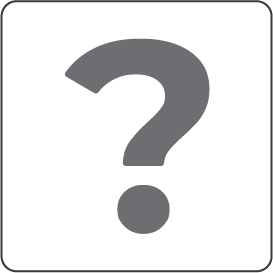 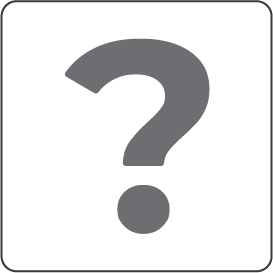 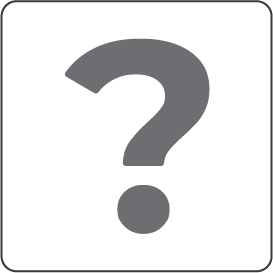 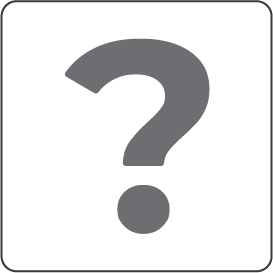 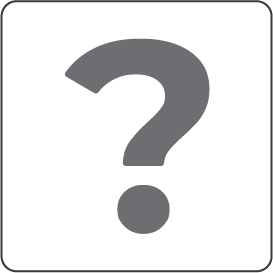 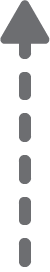 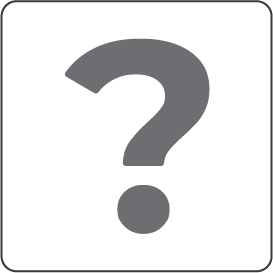 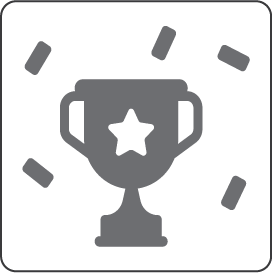 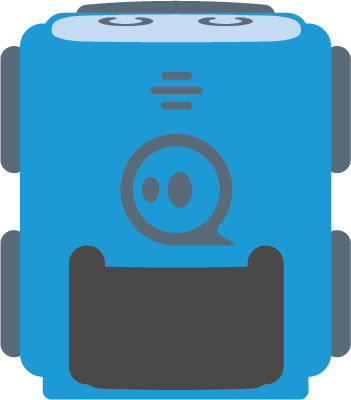 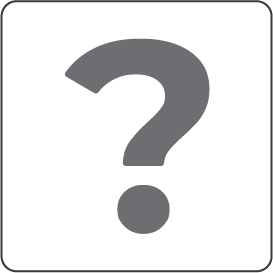 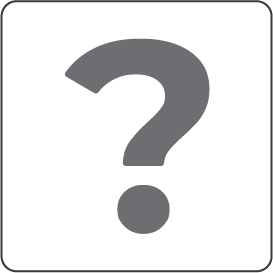 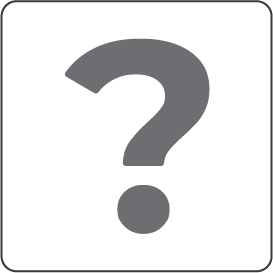 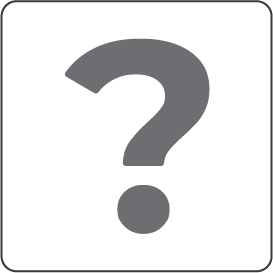 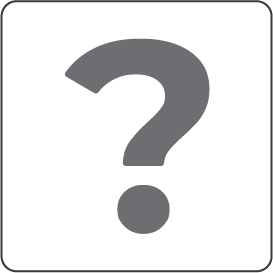 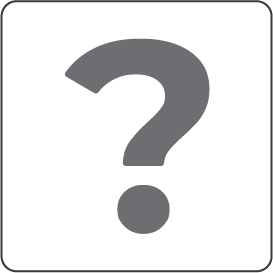 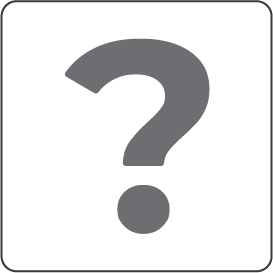 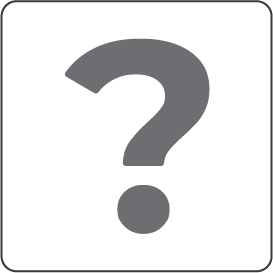 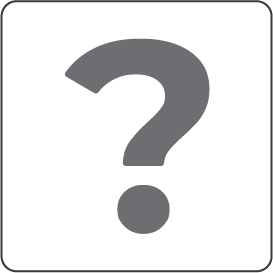 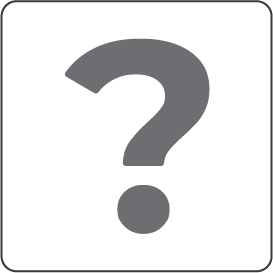 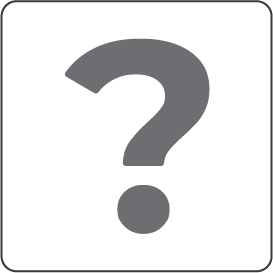 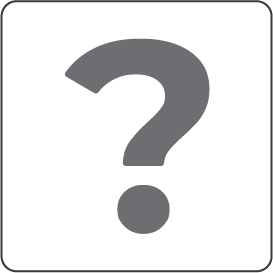 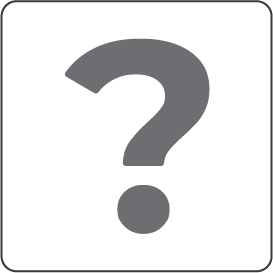 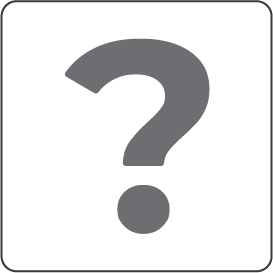 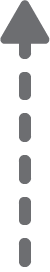 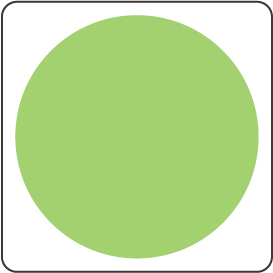 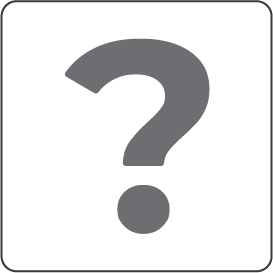 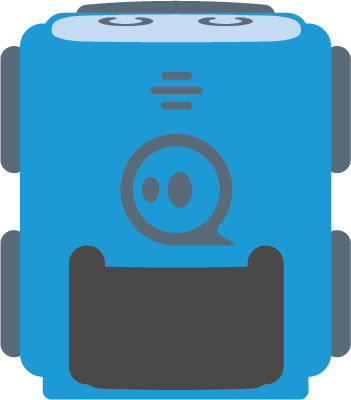 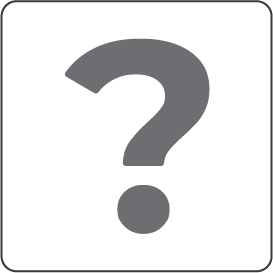 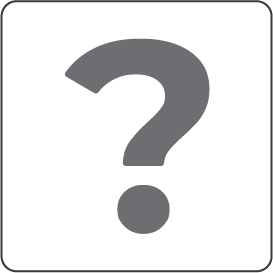 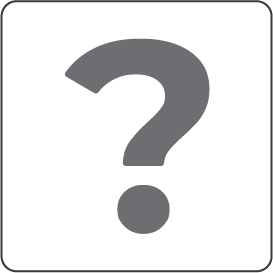 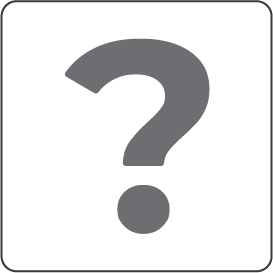 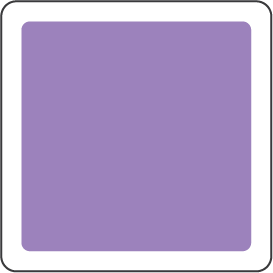 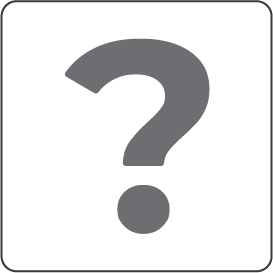 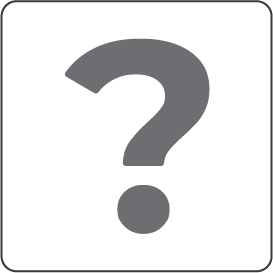 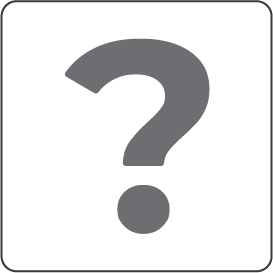 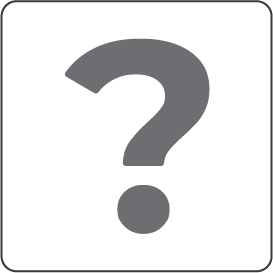 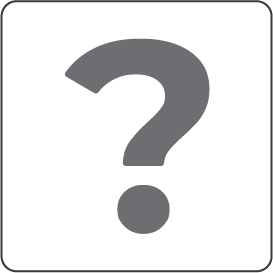 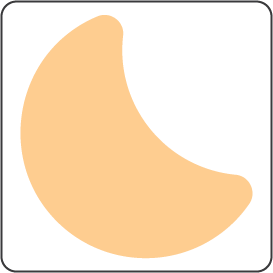 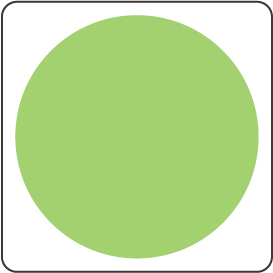 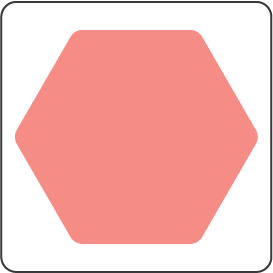 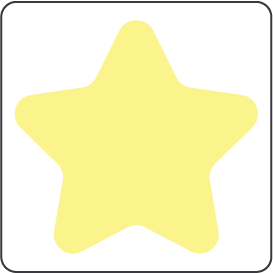 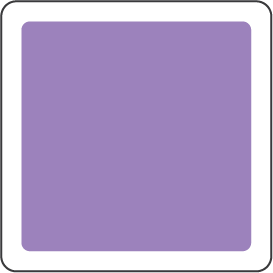 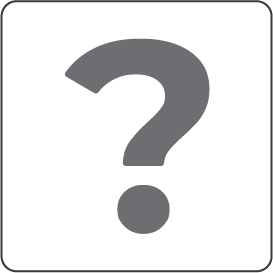 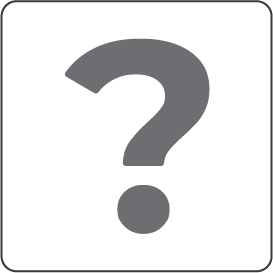 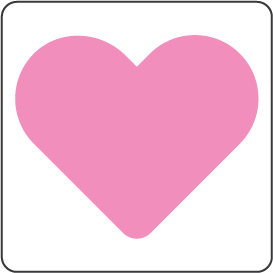 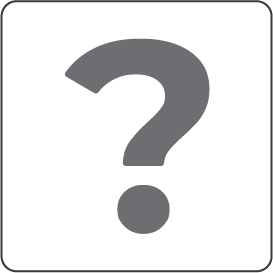 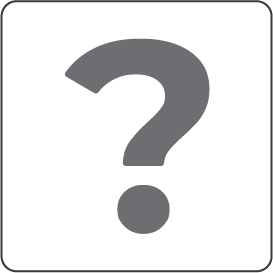 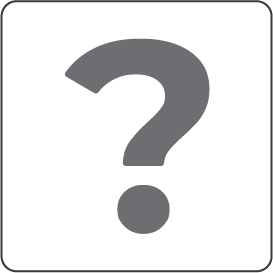 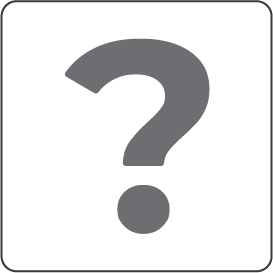 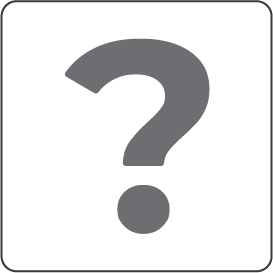 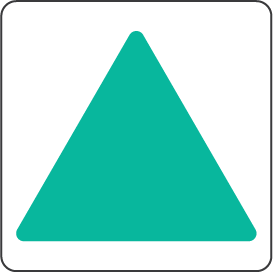 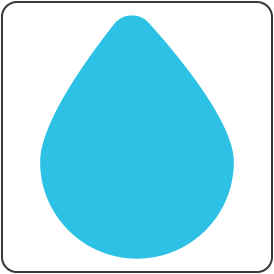 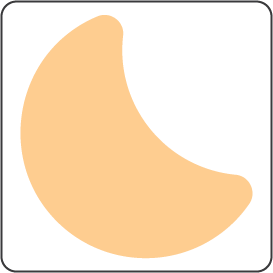 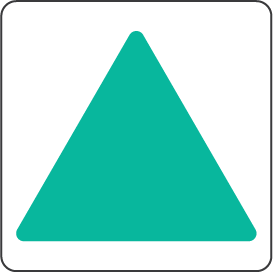 Challenge:
The car's job is to play us the song of „Un Elefante Se Balanceaba”.
To complete the challenge, reprogram the sound of the car and the meaning of the cards!
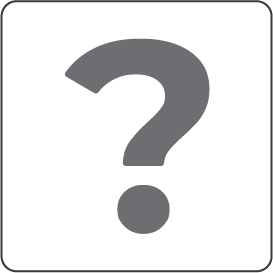 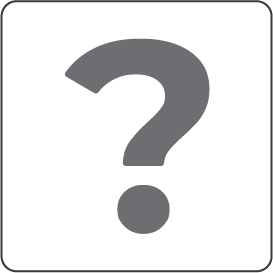 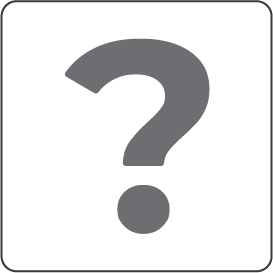 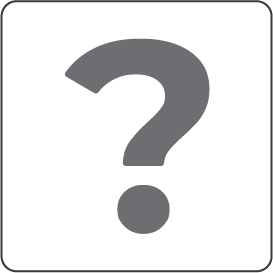 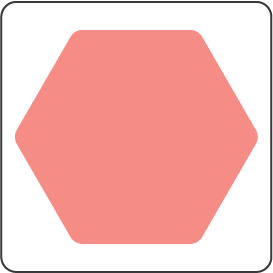 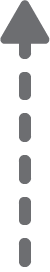 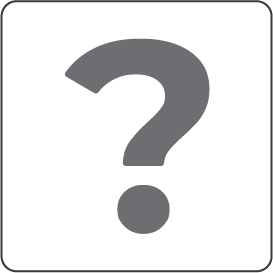 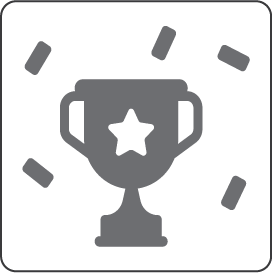 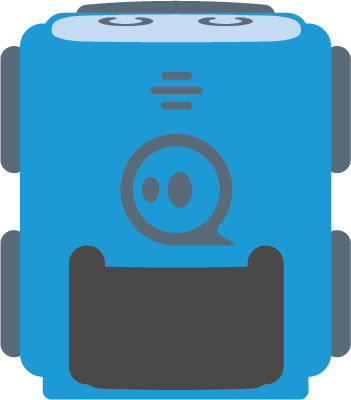 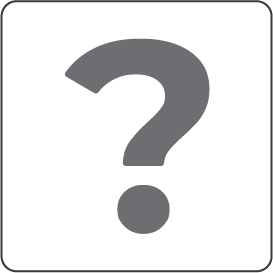 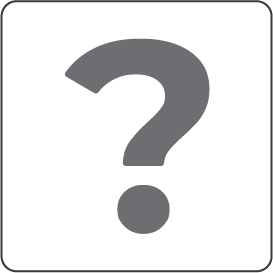 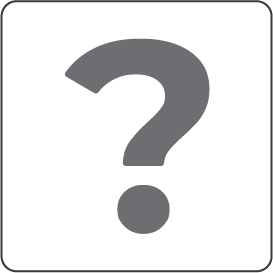 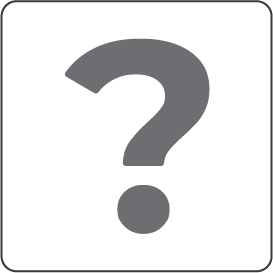 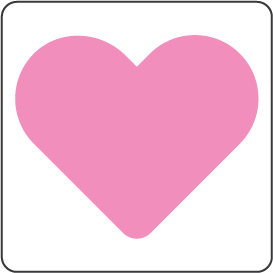 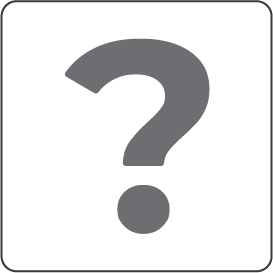 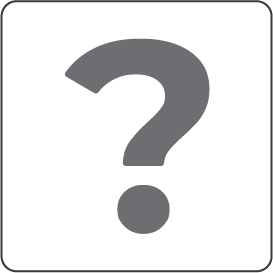 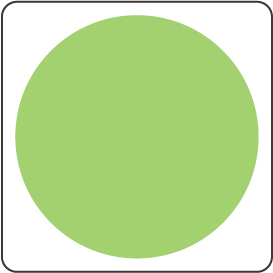 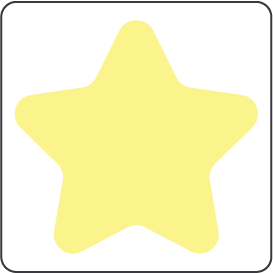 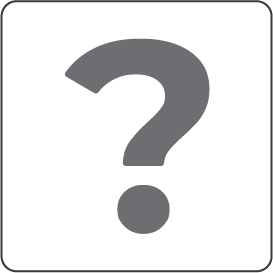 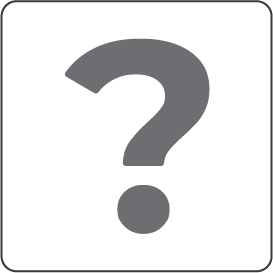 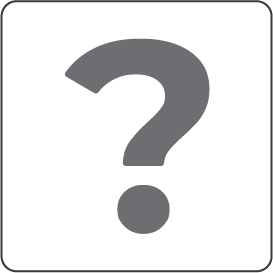 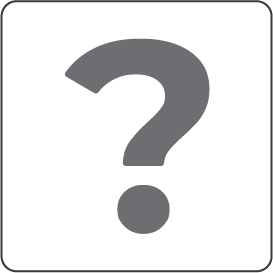 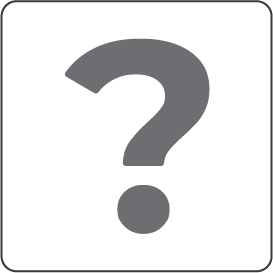 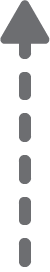 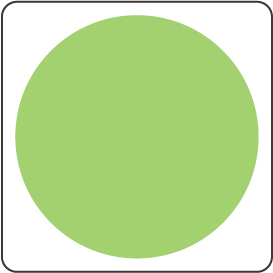 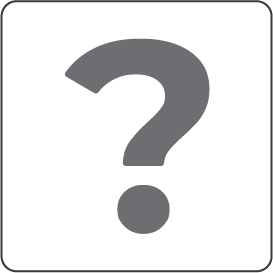 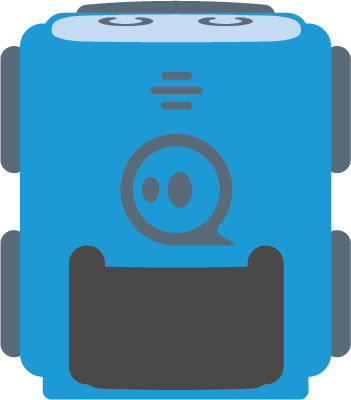 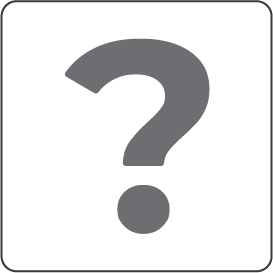 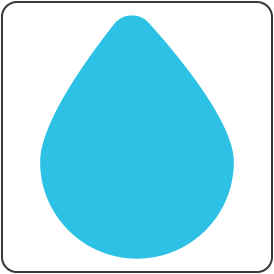 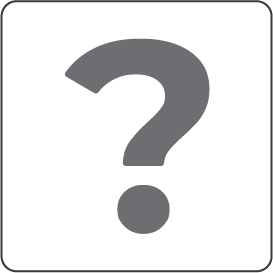 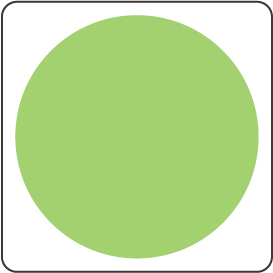 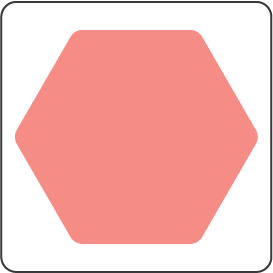 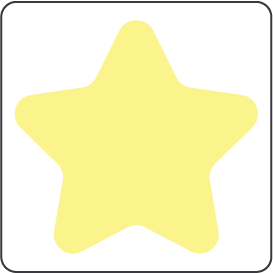 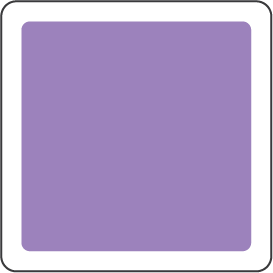 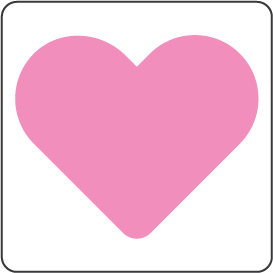 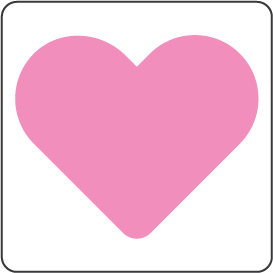 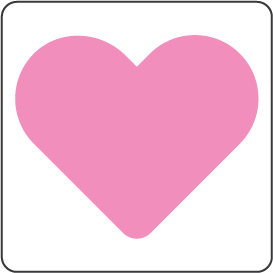 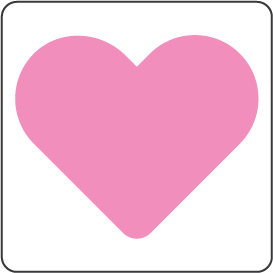 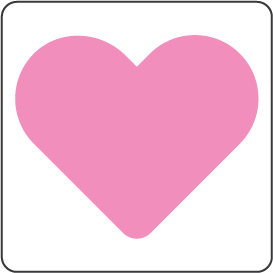 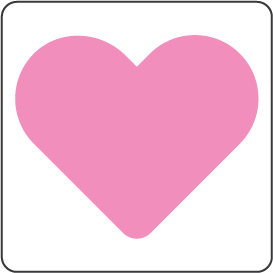 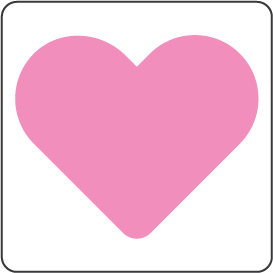 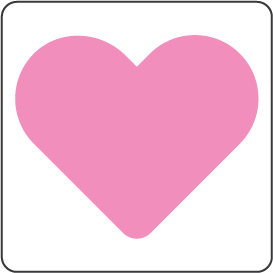 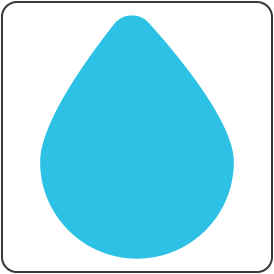 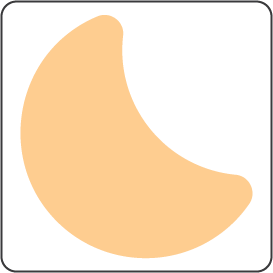 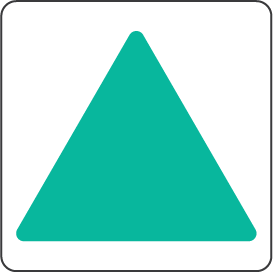 Challenge:
The car's job is to play us the song of „Un Elefante Se Balanceaba”.
To complete the challenge, reprogram the sound of the car and the meaning of the cards!
Use these cards to complete the task!
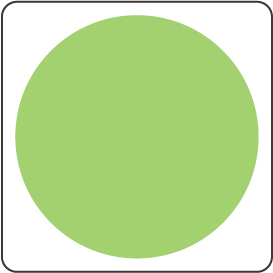 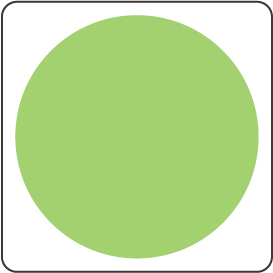 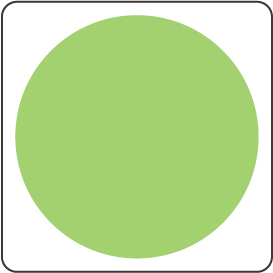 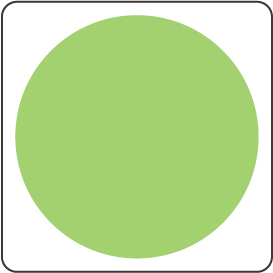 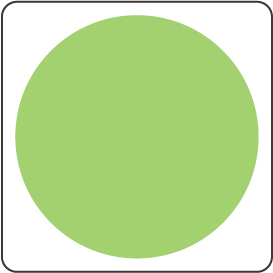 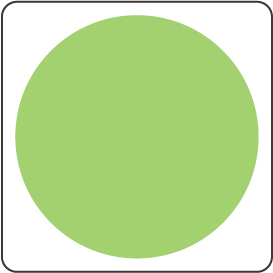 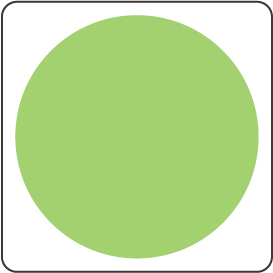 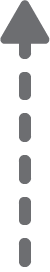 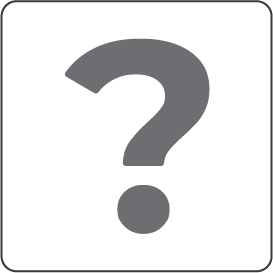 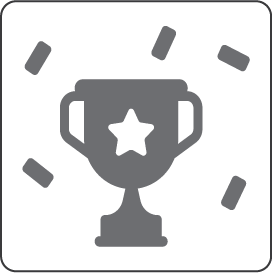 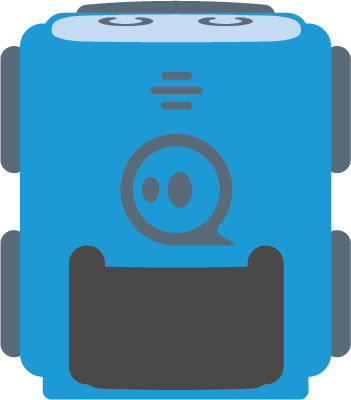 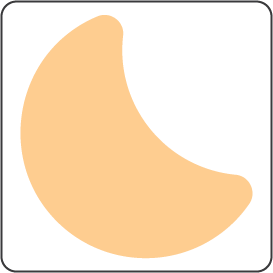 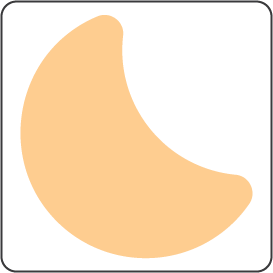 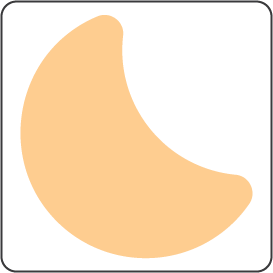 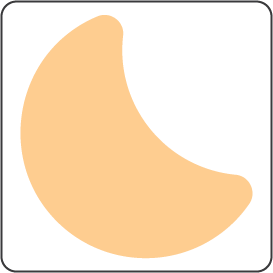 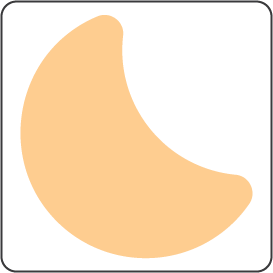 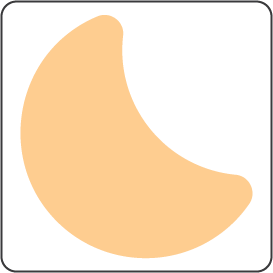 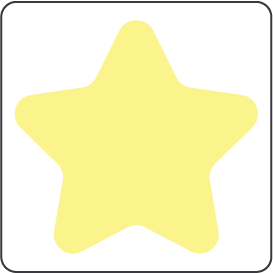 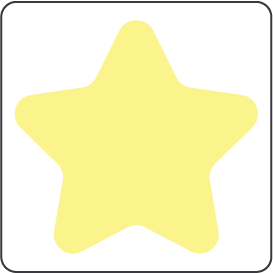 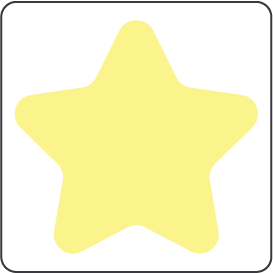 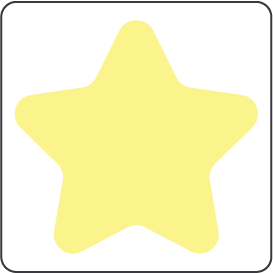 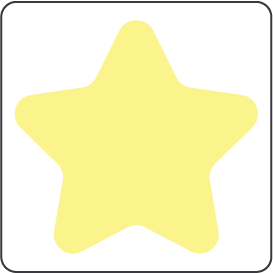 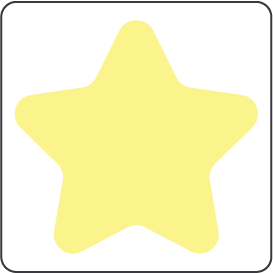 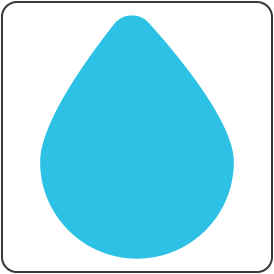 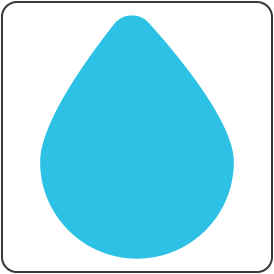 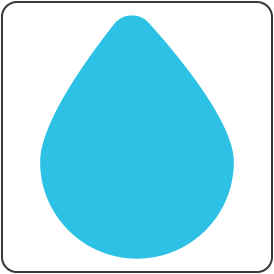 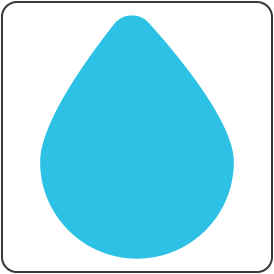 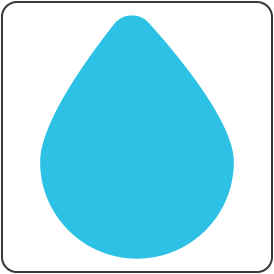 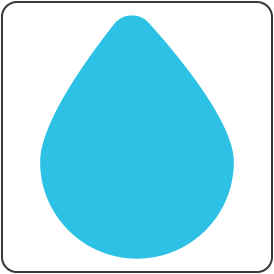 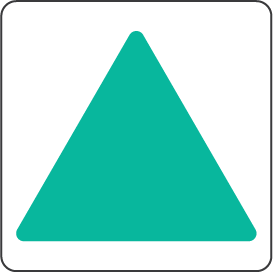 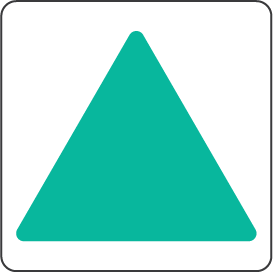 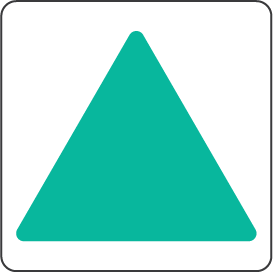 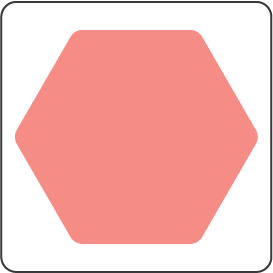 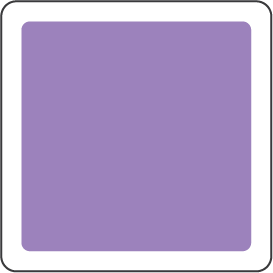 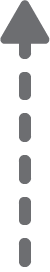 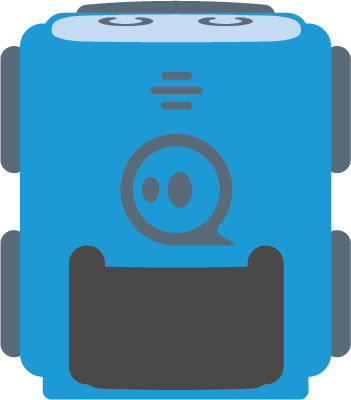 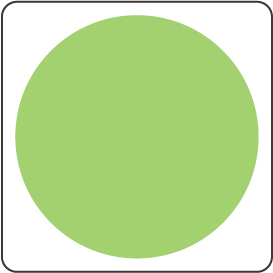 START
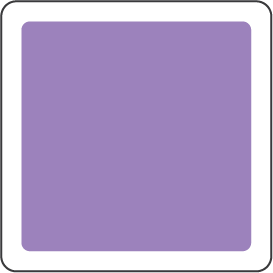 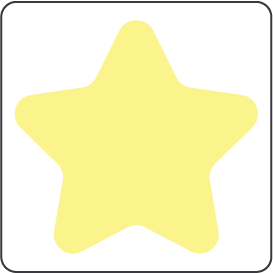 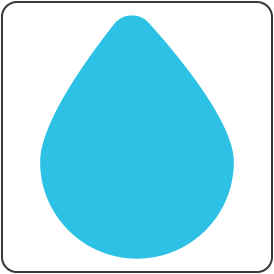 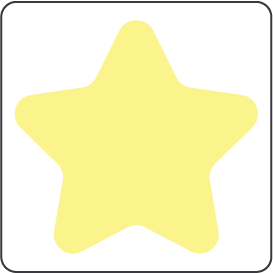 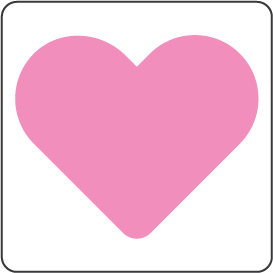 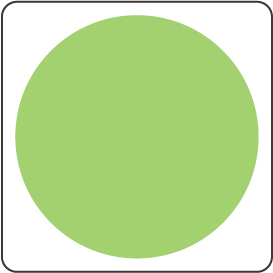 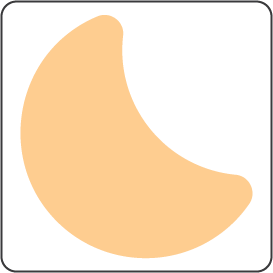 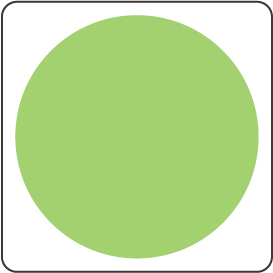 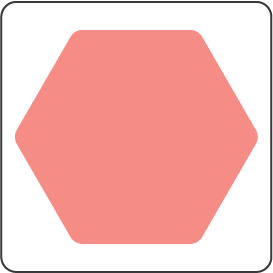 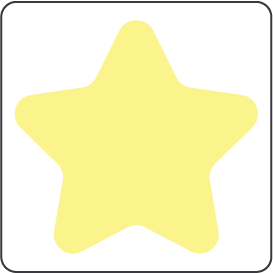 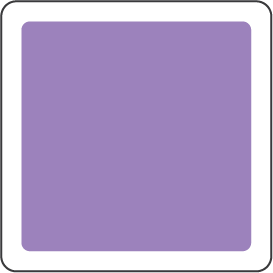 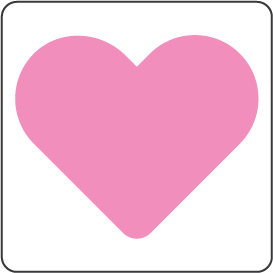 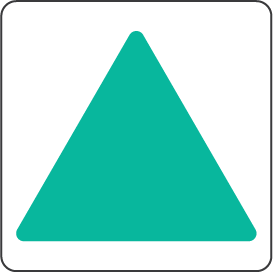 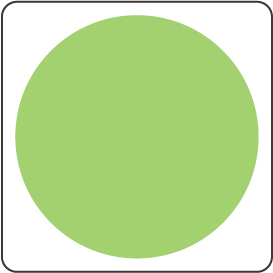 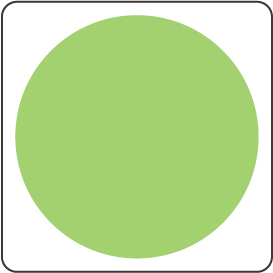 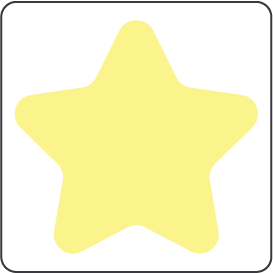 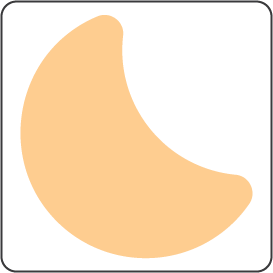 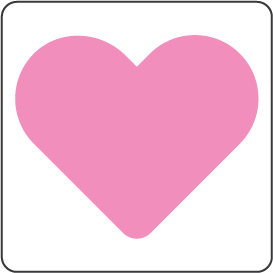 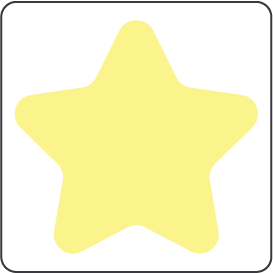 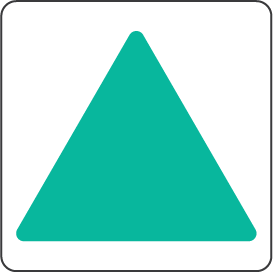 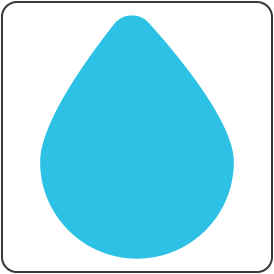 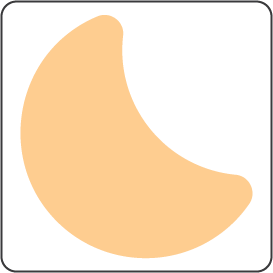 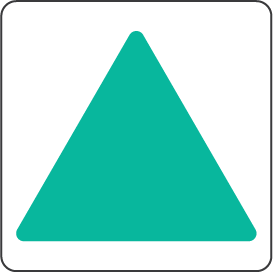 Challenge:
The car's job is to play us the song of „Un Elefante Se Balanceaba”.
Find the cards that are in the wrong place.
To complete the challenge, reprogram the sound of the car and the meaning of the cards!
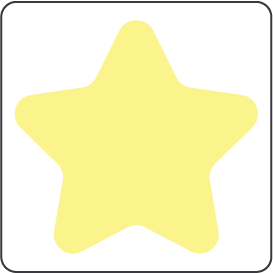 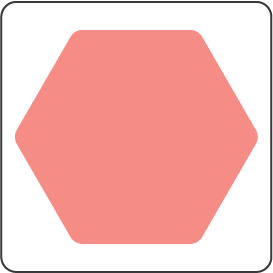 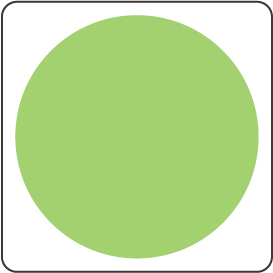 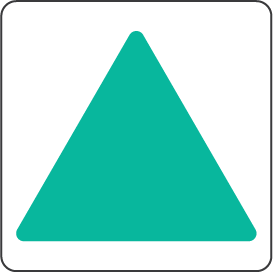 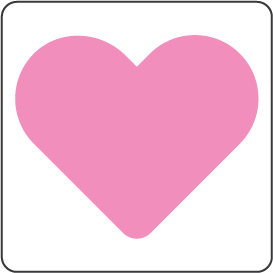 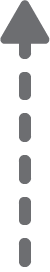 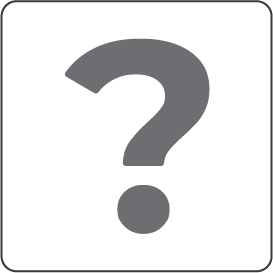 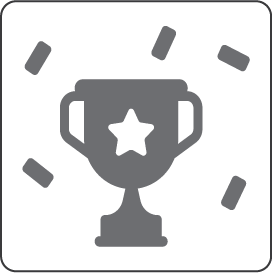 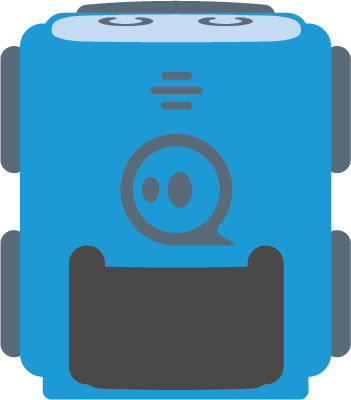 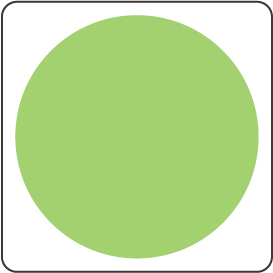 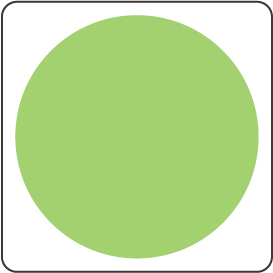 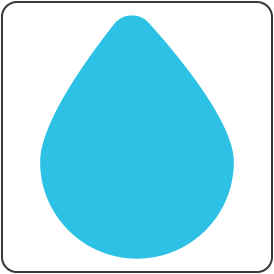 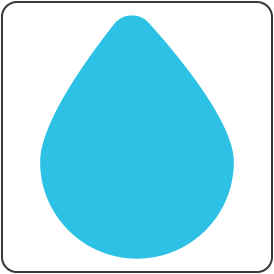 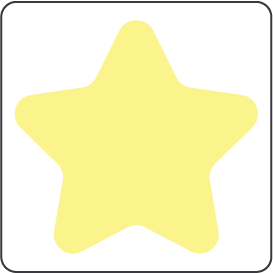 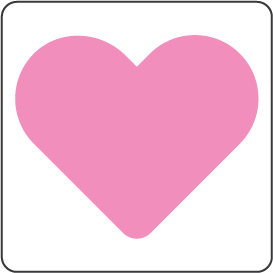 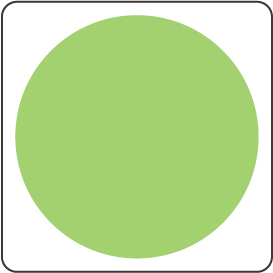 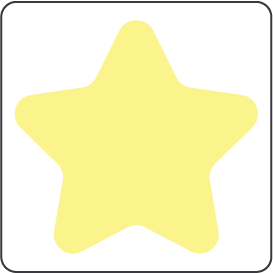 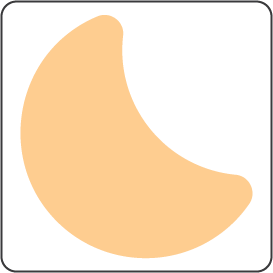 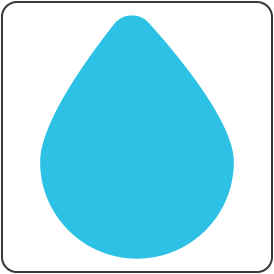 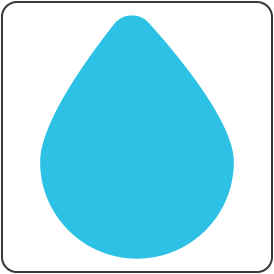 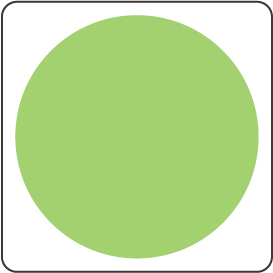 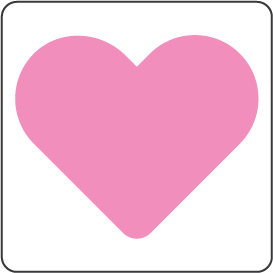 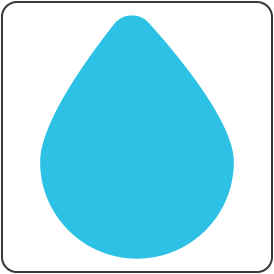 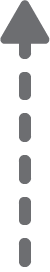 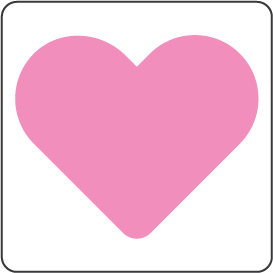 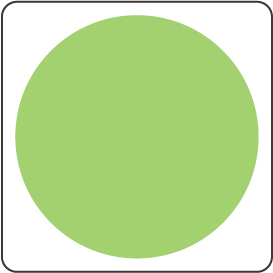 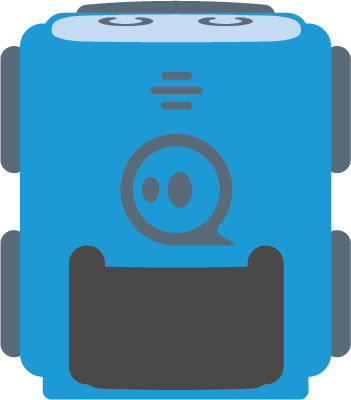 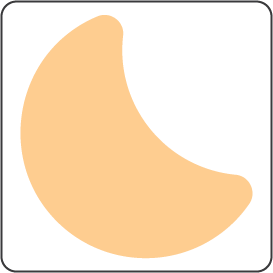 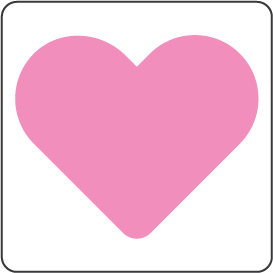 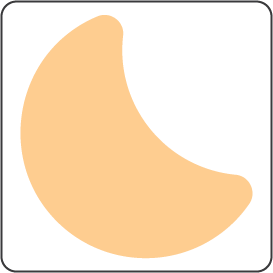 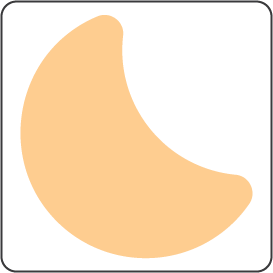 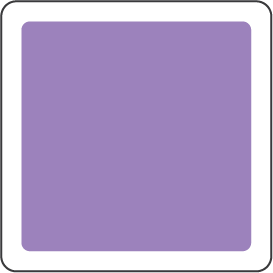 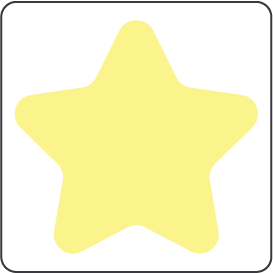 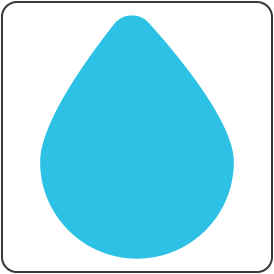 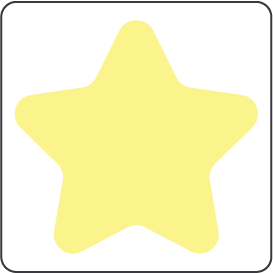 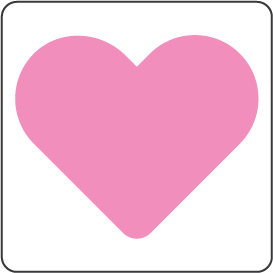 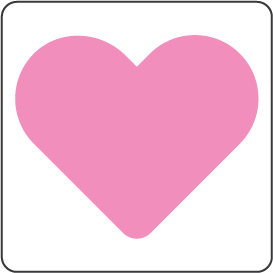 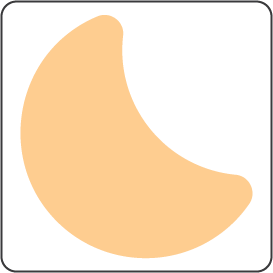 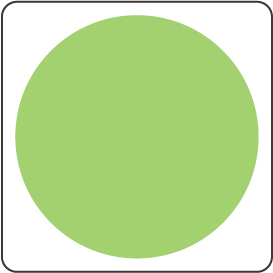 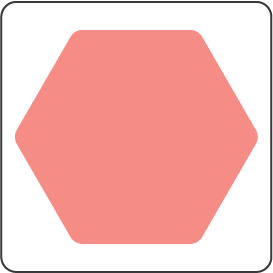 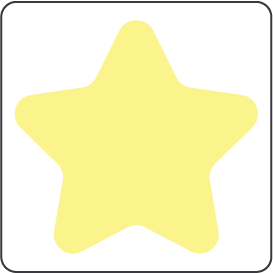 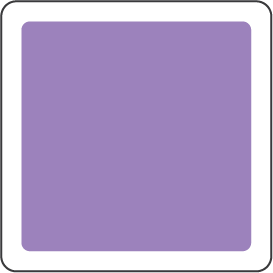 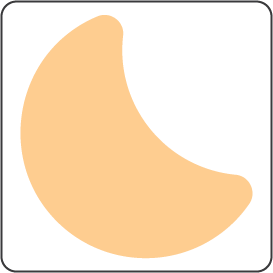 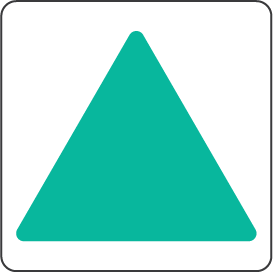 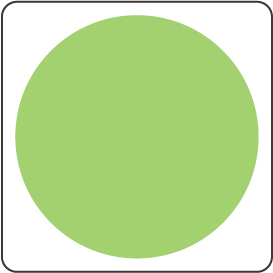 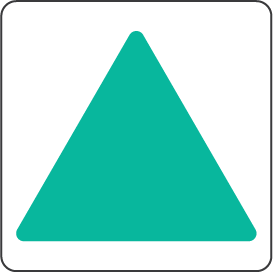 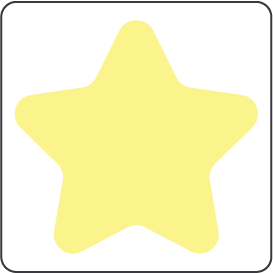 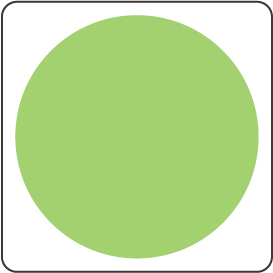 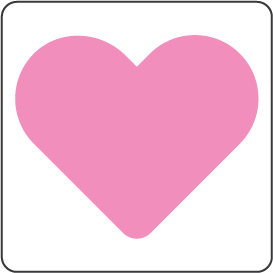 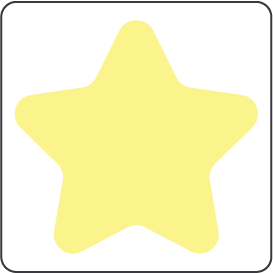 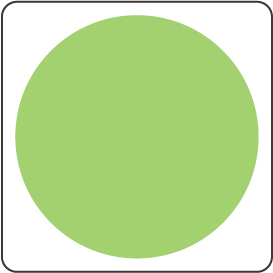 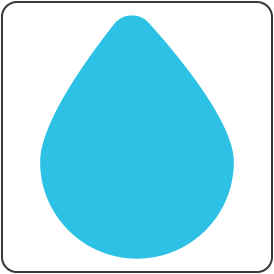 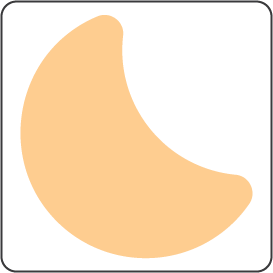 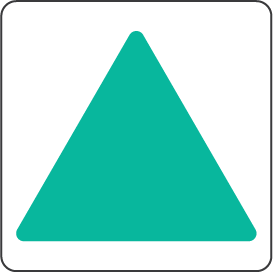 Challenge:
The car's job is to play us the song of „Un Elefante Se Balanceaba”.
Find the cards that are in the wrong place.
To complete the challenge, reprogram the sound of the car and the meaning of the cards!
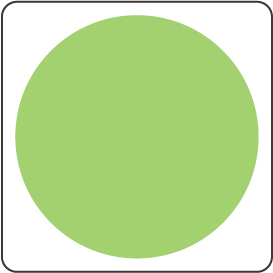 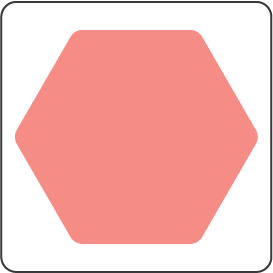 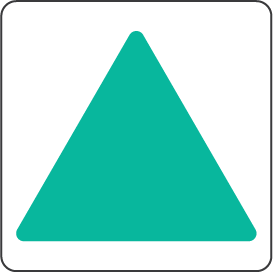 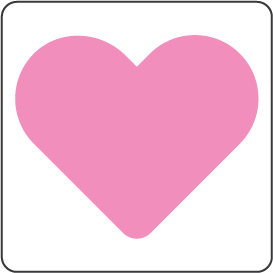 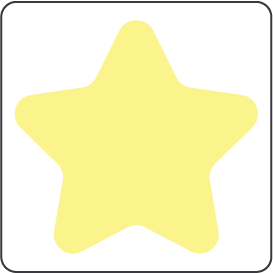 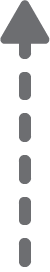 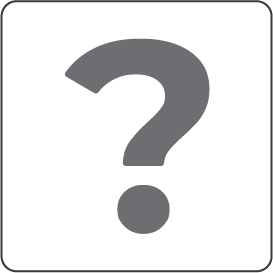 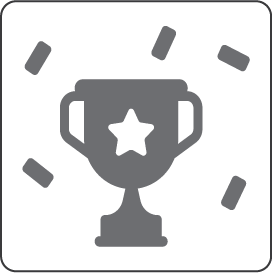 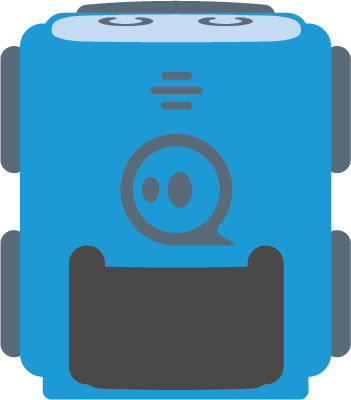 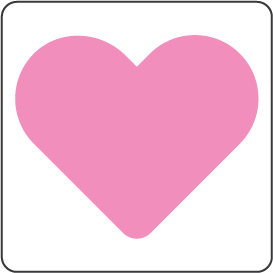 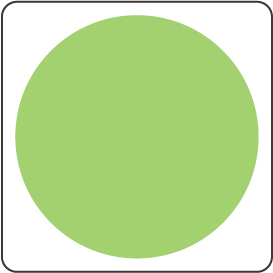 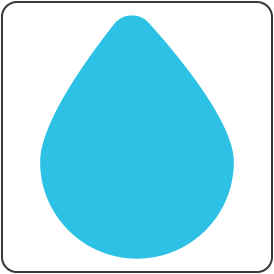 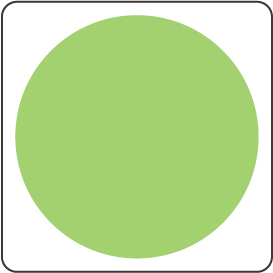 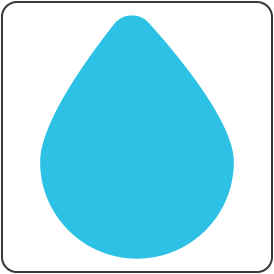 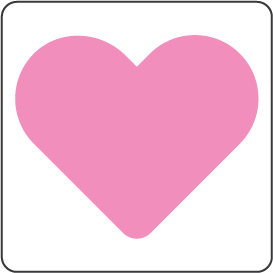 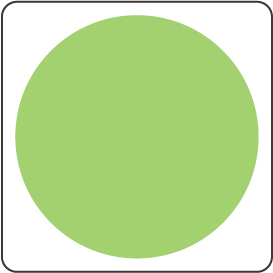 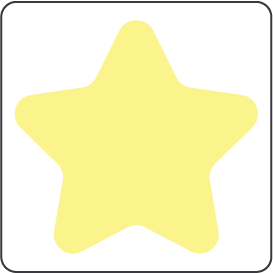 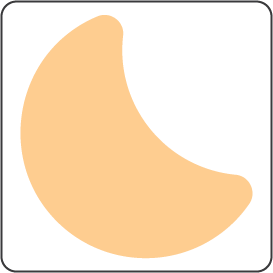 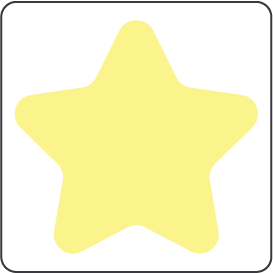 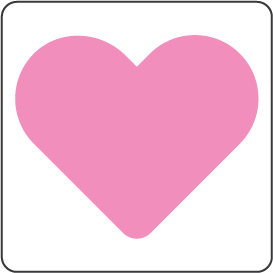 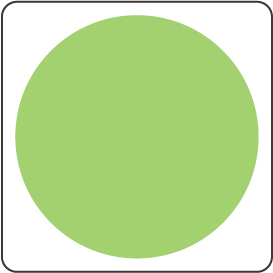 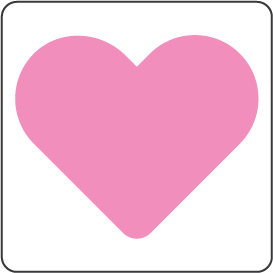 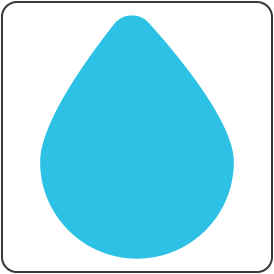 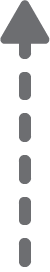 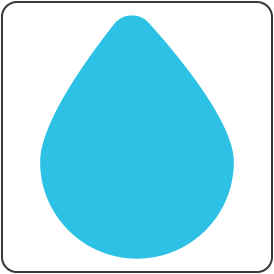 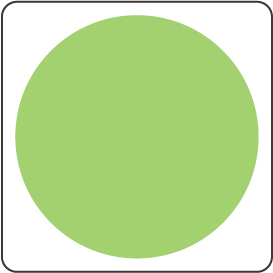 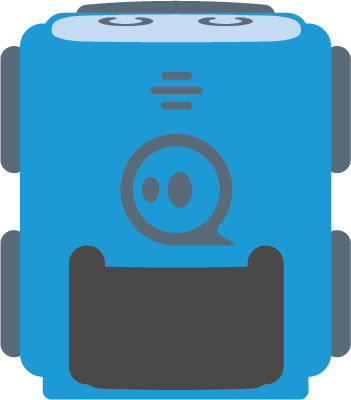 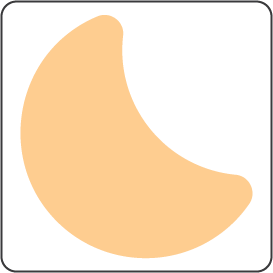 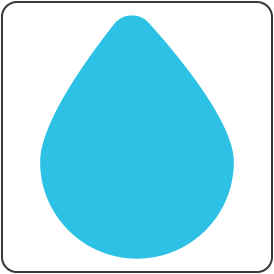 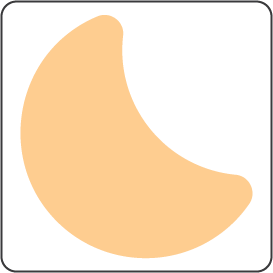 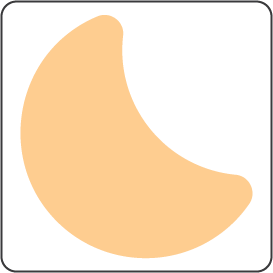 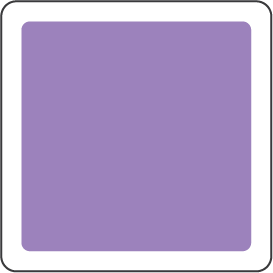 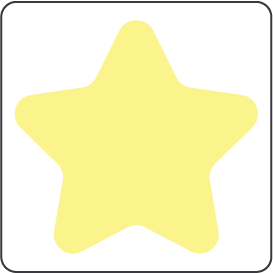 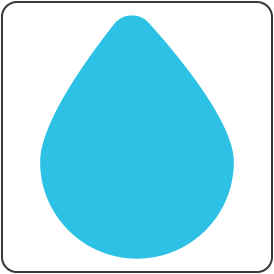 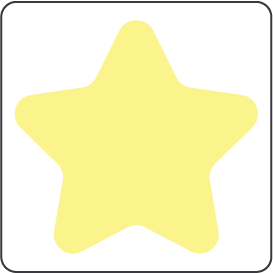 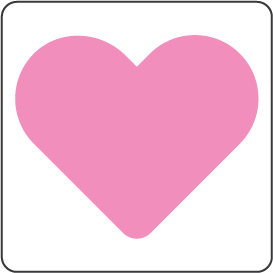 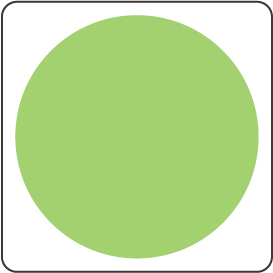 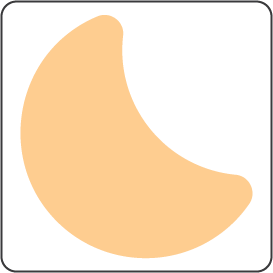 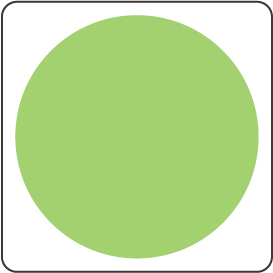 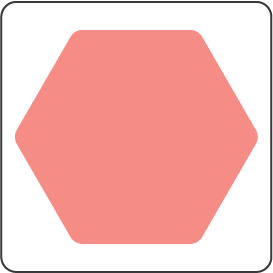 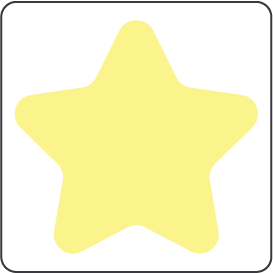 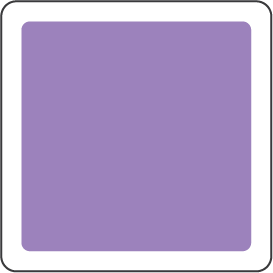 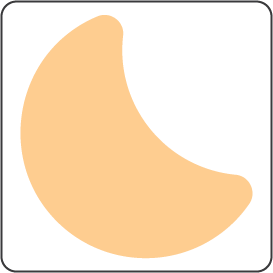 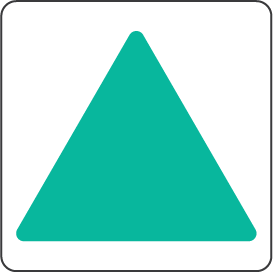 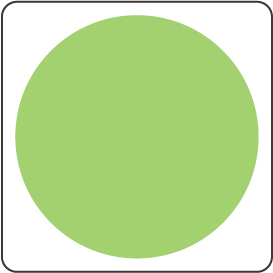 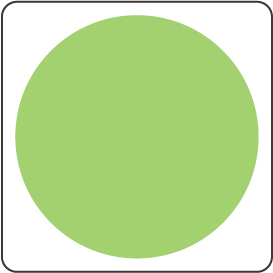 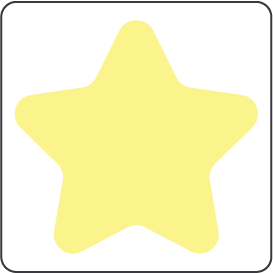 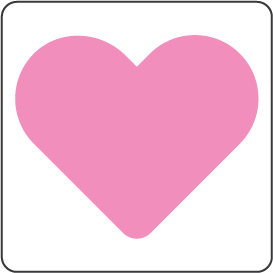 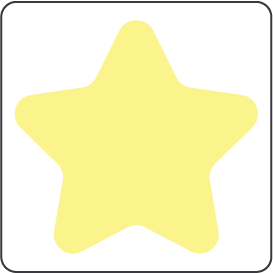 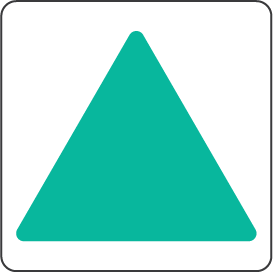 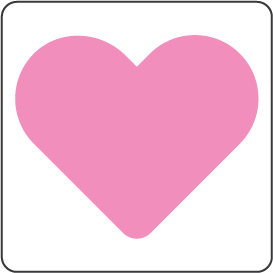 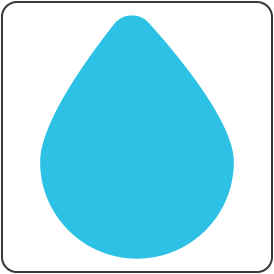 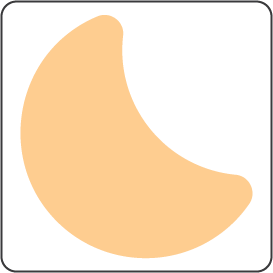 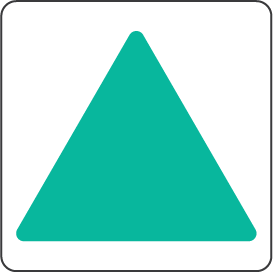 Solution
Challenge:
The car's job is to play us the song of „Un Elefante Se Balanceaba”.
To complete the challenge, reprogram the sound of the car and the meaning of the cards!
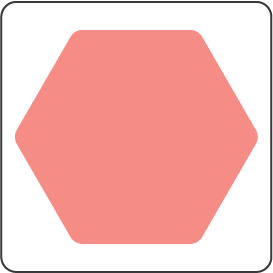 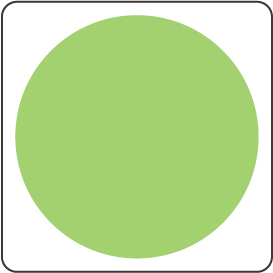 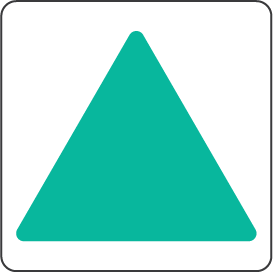 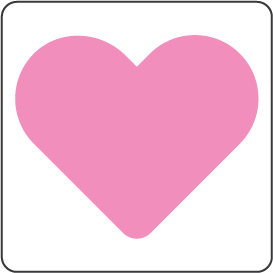 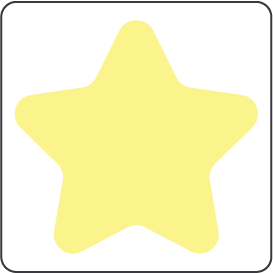 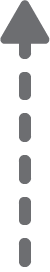 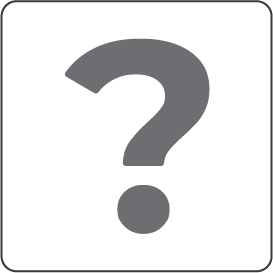 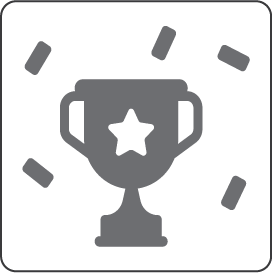 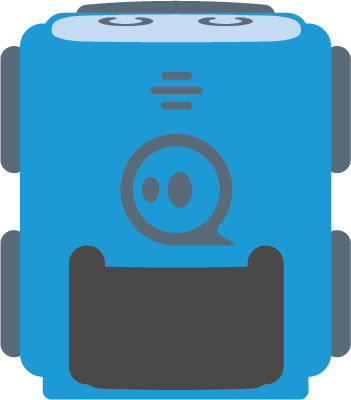 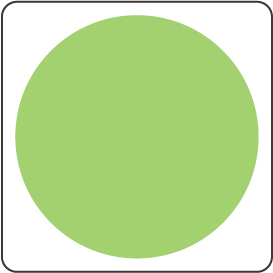 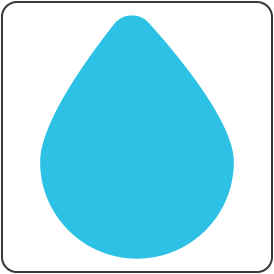 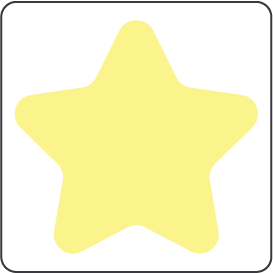 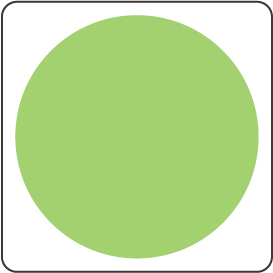 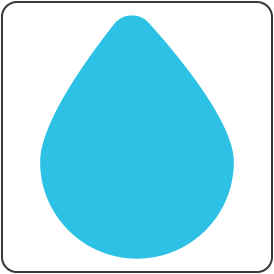 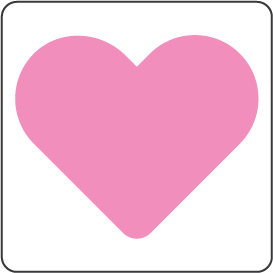 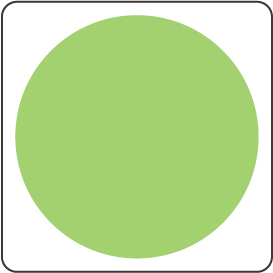 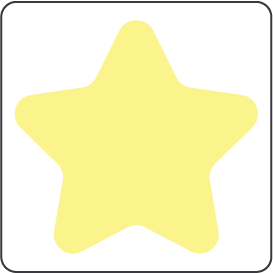 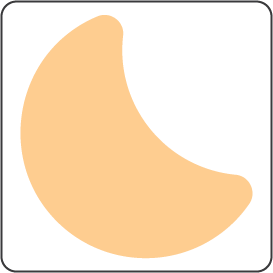 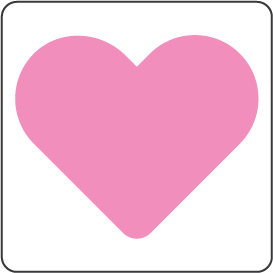 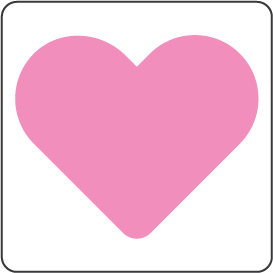 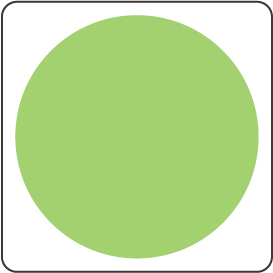 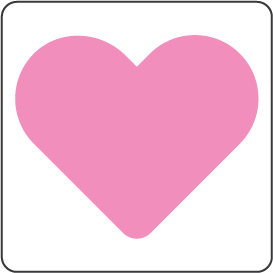 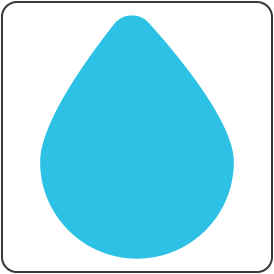 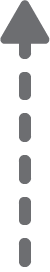 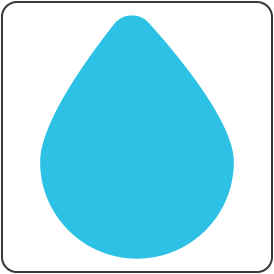 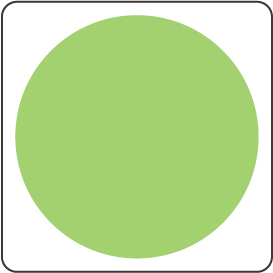 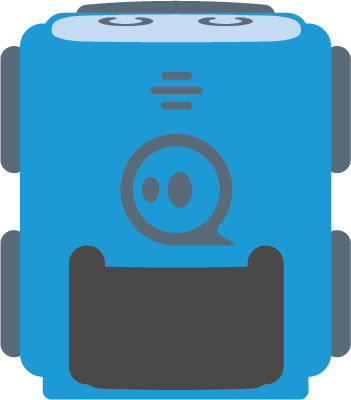 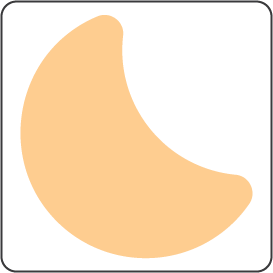 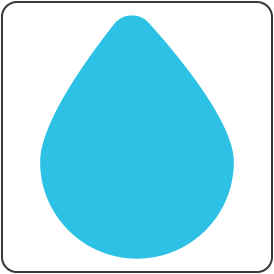 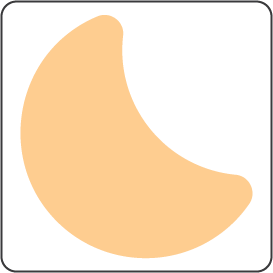 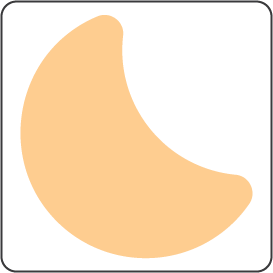